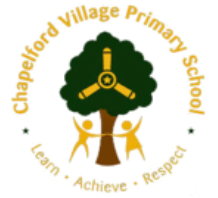 Welcome
Llandudno
Year 5 RESIDENTIAL
MAY 2023
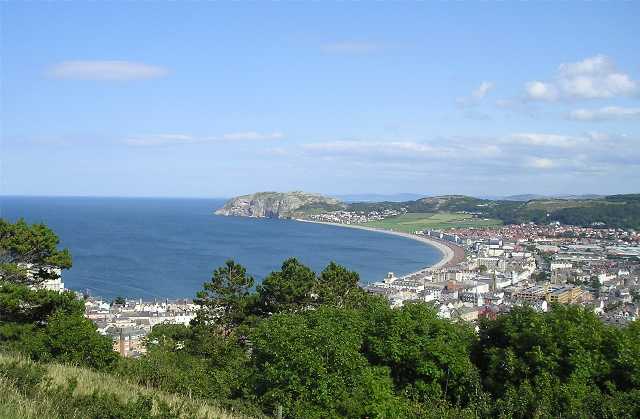 Where we stay… Llandudno Hostel for Schools
The hotel is reserved just for our school
Dormitory style rooms ranging from 4 to 8 beds
Wash facilities available 
Wash hand basins in each room
Activities
The outline of planned activities are subject to weather conditions.

Welsh Mountain Zoo
Educational session – Habitats and Adaptations
Games and art activities on the beach
Visit to Great Orme mines
Nature walks on the Great Orme
A ride on the Great Orme tram
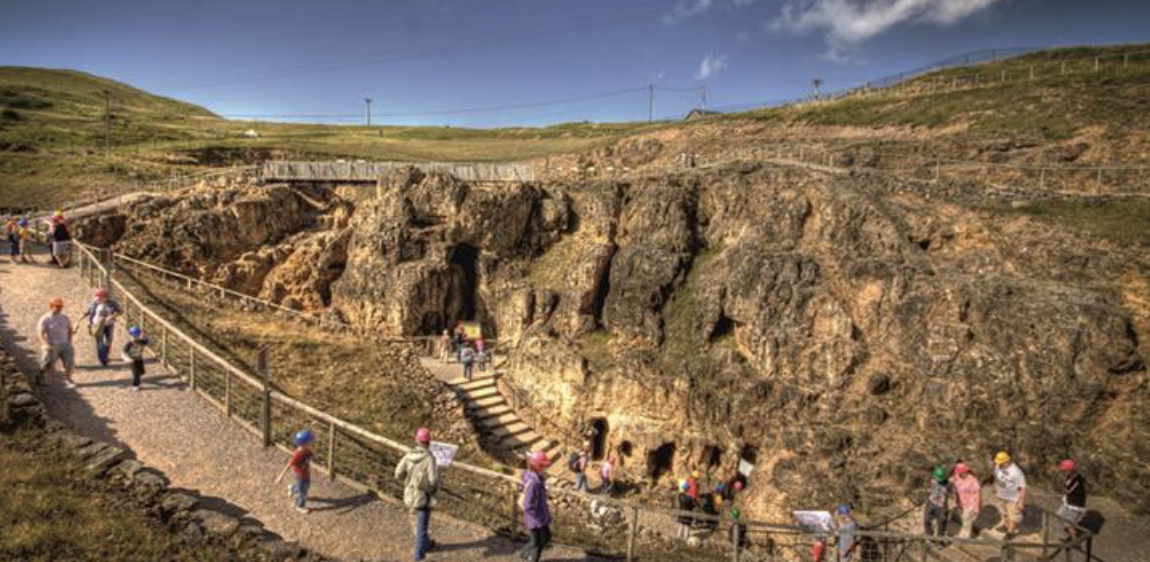 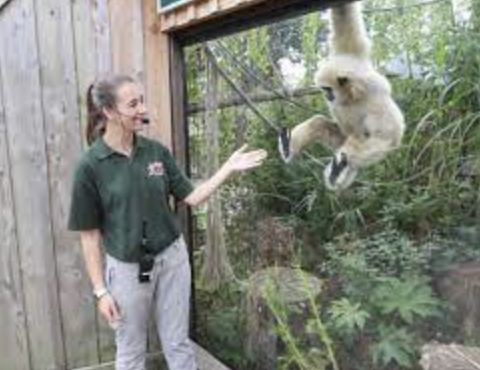 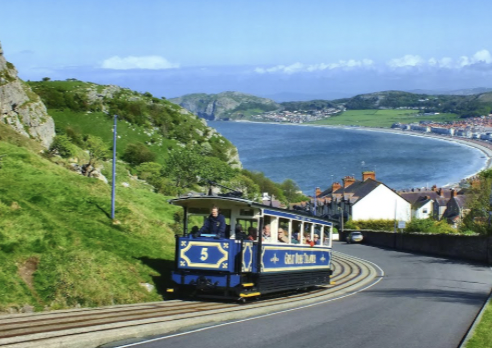 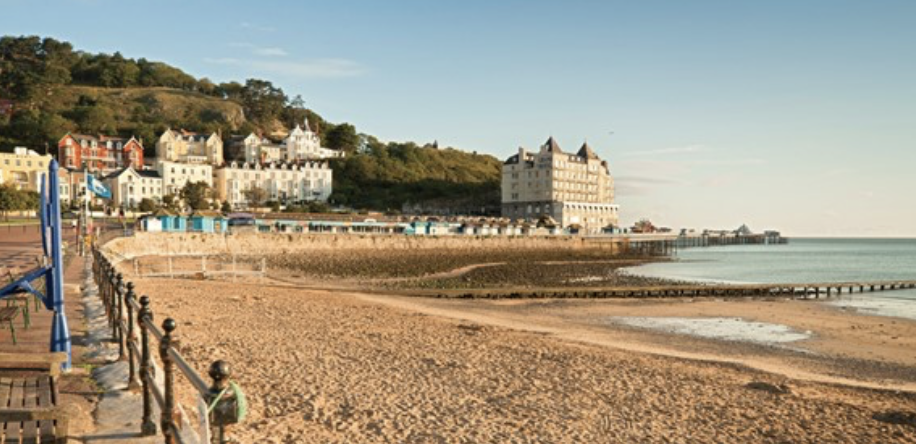 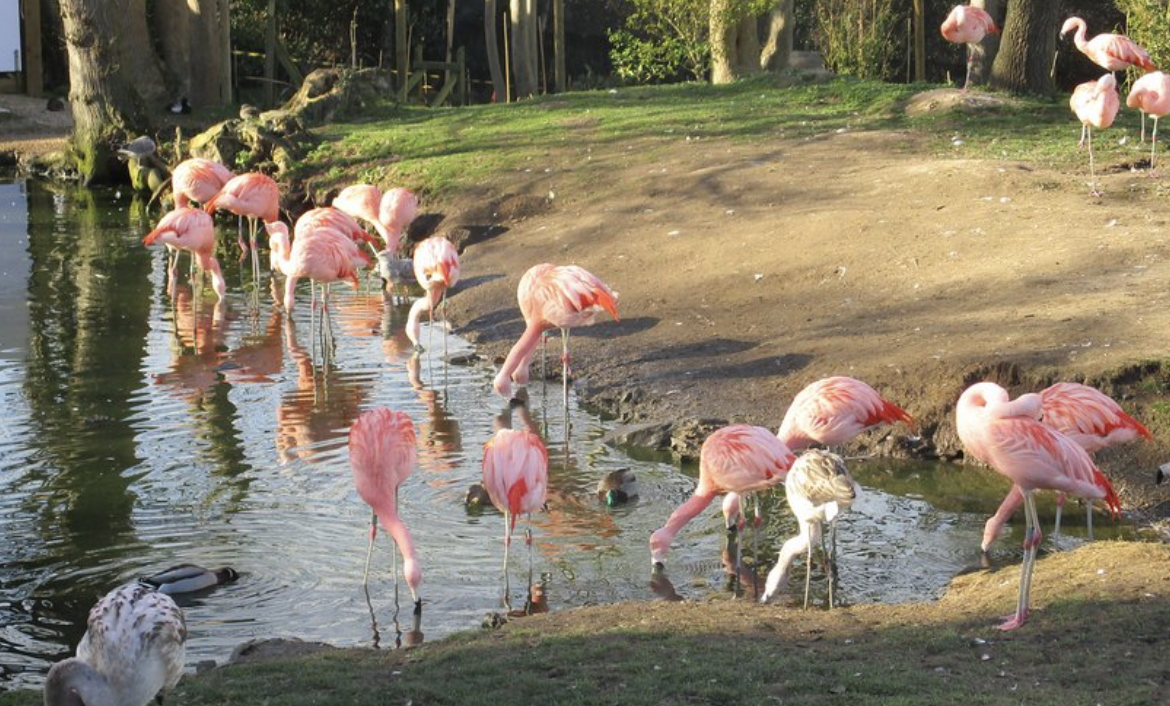 What do you need?
All items should be clearly named

Medication if required and given to the teachers with a medical form
Slippers
Outdoor shoes or walking boots – worn to travel
Waterproof coat – worn to travel
Fleece or very warm jumper
Thick socks
Trainers
Suntan cream – labelled
Nightwear
Underwear
T shirts
Tracksuit bottoms or leggings
Towel and face cloth
Wash bag with soap, toothbrush, tooth paste, comb/brush
Teddy bear
Small activity e.g. book, puzzle, magazine, book, cards
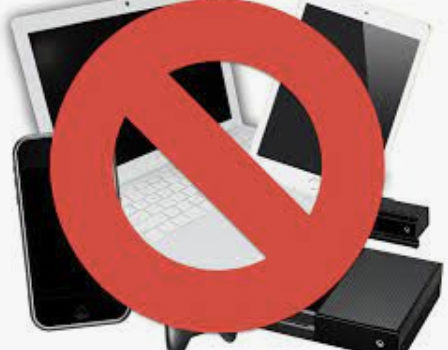 Medical forms
Medical forms are to be signed and returned to school 2 weeks prior to the residential along with any medication needed.


We understand that this may be difficult to hand in medication two weeks before, especially if you only have one type of cream. But we please ask that we can take a picture of the medication so that we can cross reference it with the medical form. 




For anymore information on this, feel free to contact your child’s class teacher.
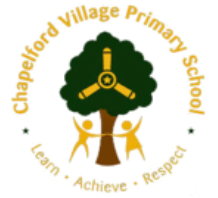 Thank you..
Dates to remember:


 
Class 18 Depart Monday 15th May return Tuesday 16th May at 7:00pm
 
Class 17 Depart Tuesday 16th May and return Wednesday 17th May 7:00pm
 
Class 18 Depart Wednesday 17th May and return Thursday 18th May at 7:00pm
Any Questions?